De Concept Map
Doelen:
Verkenning van het onderzoeksonderwerp

Het visualiseren van relaties tussen verschillende concepten en thema’s

Oorzaken/gevolgen
Rangordes 
Verbanden
Structuur
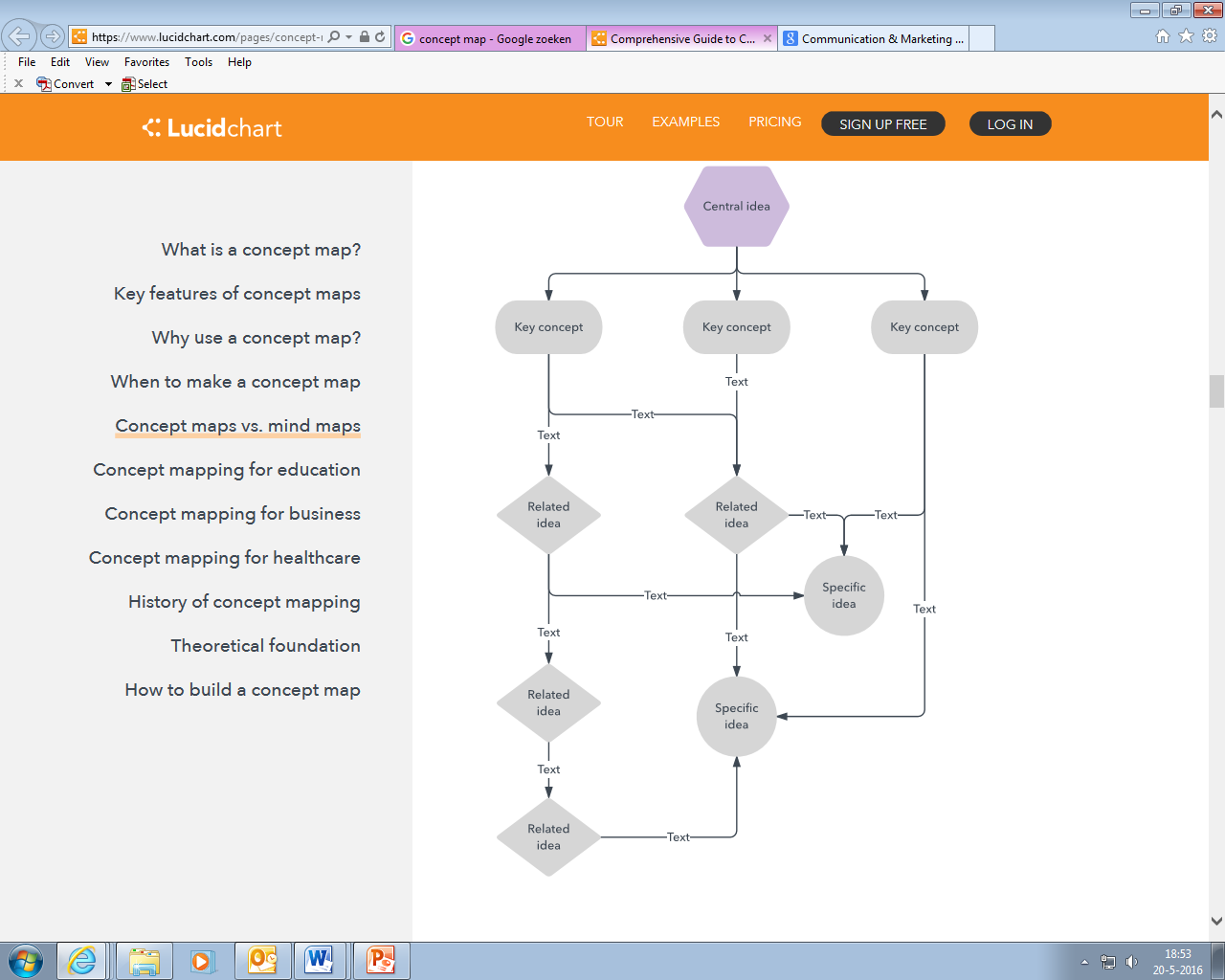 Bron: https://www.lucidchart.com/pages/concept-map
Voorbeeld
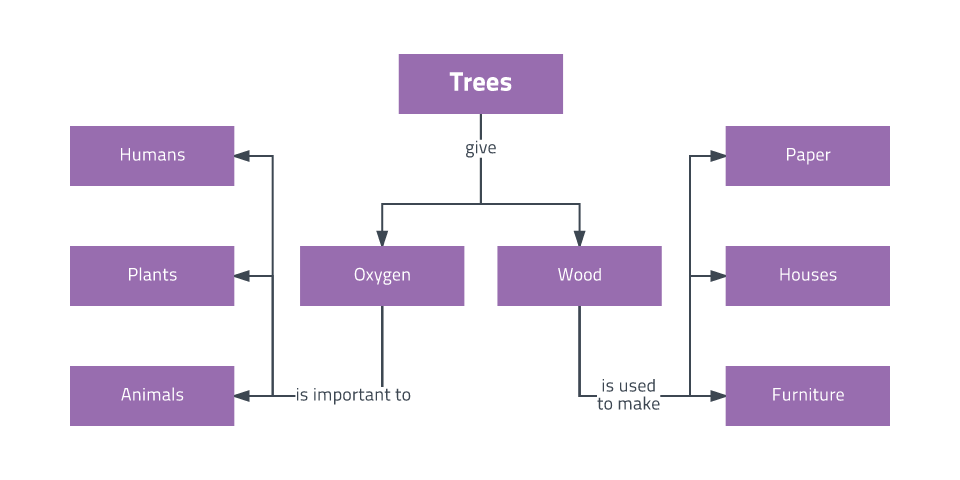 Bron: https://www.lucidchart.com/pages/concept-map
Voorbeeld
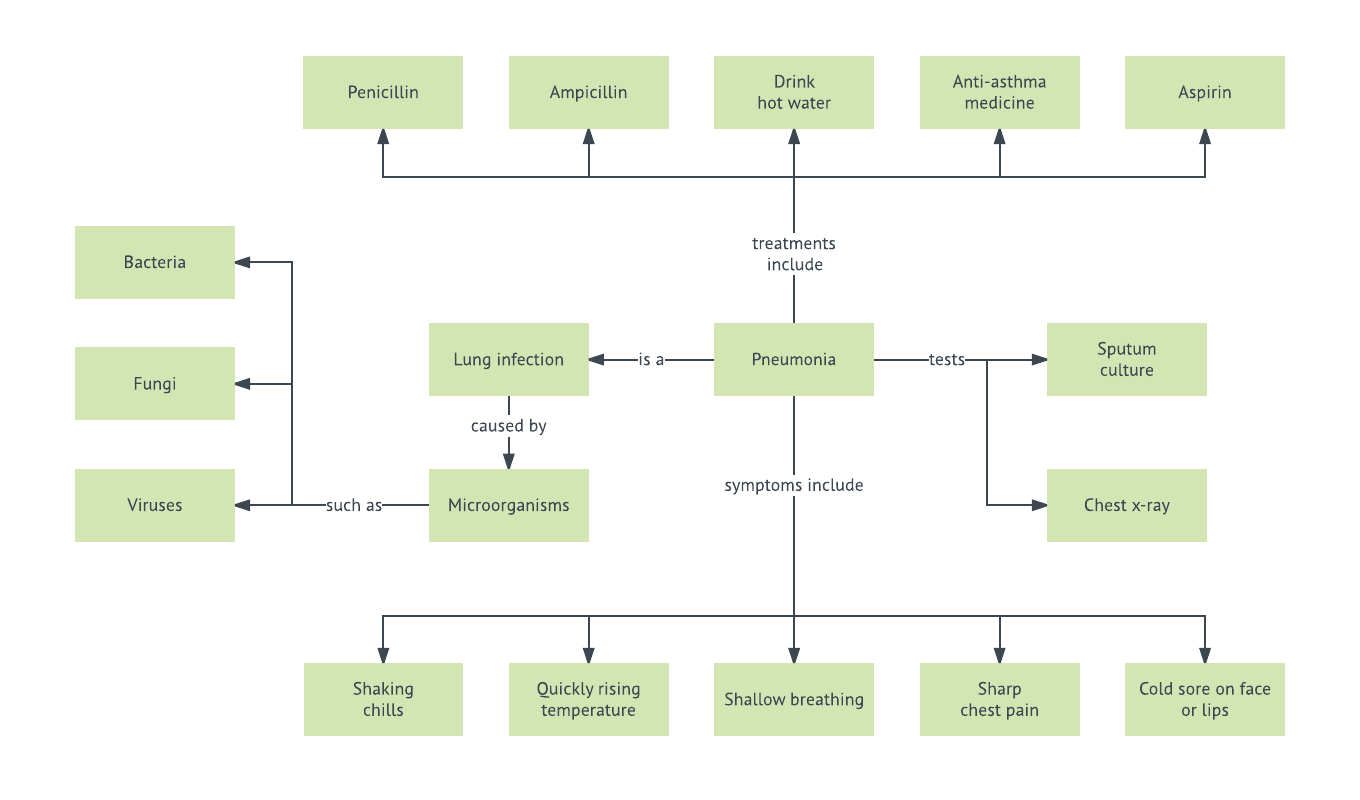 Bron: https://www.lucidchart.com/pages/concept-map
Eigen Voorbeeld
Vul hier een eigen voorbeeld in van een Concept Map van een onderwerp binnen je eigen vakgebied